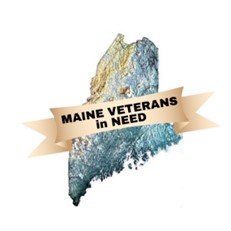 Maine Veterans In Need
Presentation to the MVCC
8 January 2024
Happy New Year!!!
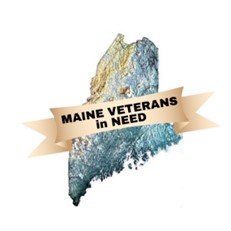 Maine Veterans In Need
Who we are
What we do
How we do it
What we need
Background
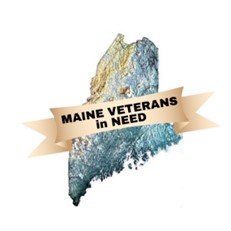 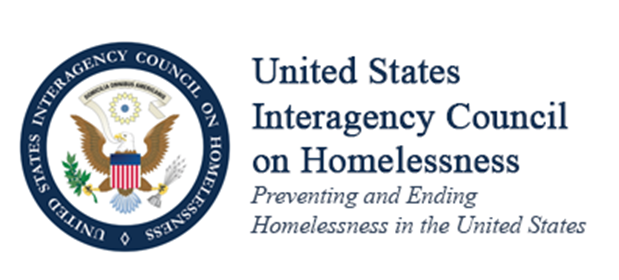 USICH is the only federal agency with the sole mission of preventing and ending homelessness in America. We coordinate with our 19 federal member agencies, state and local governments, and the private sector to create partnerships, implement evidence-based best practices, and use resources in the most efficient and effective ways.
Background
USIACH on Veterans
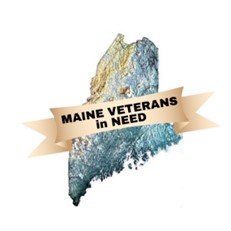 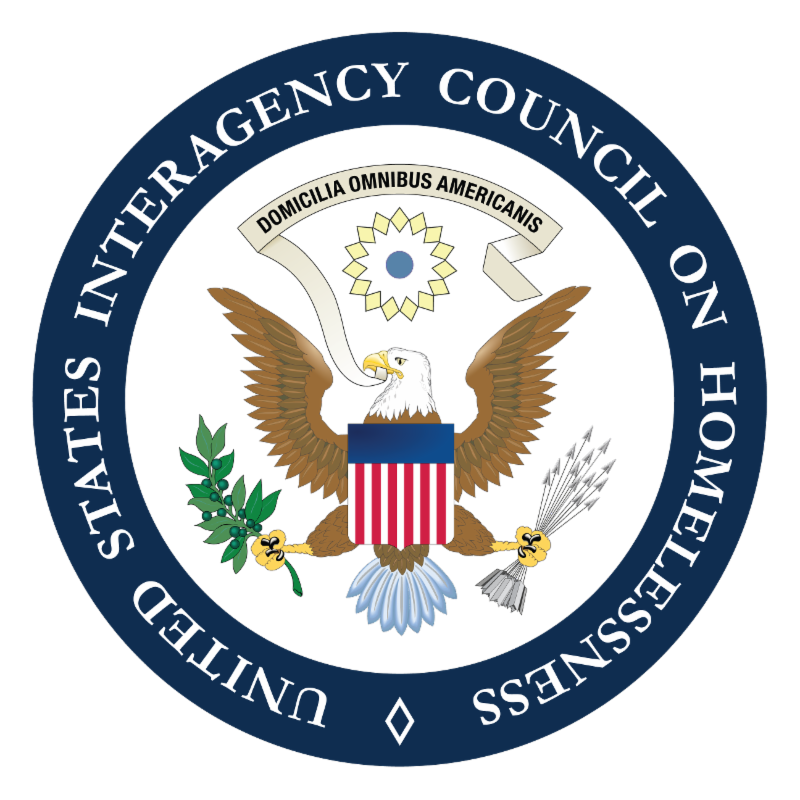 “Veteran is any person who served on active duty in the armed forces, regardless of how long they served or the type of discharge they received.
While ending veteran homelessness is primarily about the community’s capacity to connect veterans to permanent housing, the community also has the capacity to immediately offer and provide some form of shelter
Access to shelter is not contingent on sobriety, minimum income requirements, lack of criminal record, or other unnecessary conditions.”
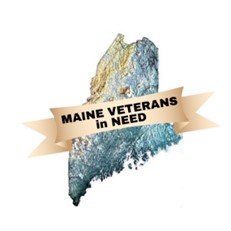 The Need
All current programs vary as to the eligibility of veterans
All current programs have a “process” required to get support.
Most agencies/organizations are 9-5, 5 days a week
Veteran “emergencies” happen at any time
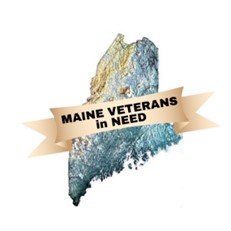 The History
2000:  1 VA Homeless Veteran Coordinator located at the Portland Vet Center

2003:  Homeless Veteran Network Group (HVNG), hosted by the VA, formed and met 11 months a year

2008:  1st VISN 1 Homeless Veteran summit met at Togus due to the VA Maine success

2018:  HVNG Dissolved

2020:  VA Stopped hosting the Homeless Veteran Standdowns due to COVID
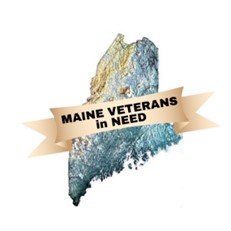 The History
2018:  Some of those who attended the HVNG met at MBVS to discuss how to meet the recognized need

 2020:  MVN formed as a 501(C)3.
Membership organization (no cost) 
Membership goal is for all organizations involved with helping veterans in need be members.
All volunteer
Funded by donations only
Available 24/7
Meet month, all invited to attend
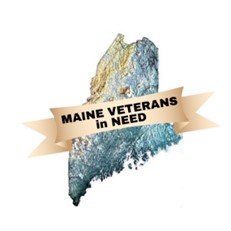 Immediate Assistance Can BE:
Just listen/talk
Referring to appropriate agency with warm hand off
Provide hotel until “system” takes over
Provide food until “system” takes over
Fund something that needs immediate attention
Ensure getting VA services they deserve, help navigate the system
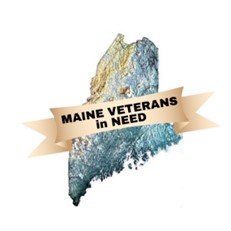 The Process
Referrals come from:
Veterans themselves (word of mouth or 211)
Agency social and/or case workers
VA social and/or case workers
MBVS
First responders/law enforcement
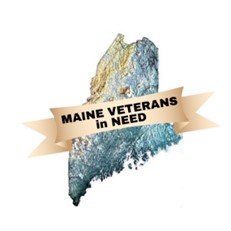 The Process
Determine what is needed to stabilize the immediate situation and, if possible, provide that resource.
Record information on an MVN form (typically over the phone)
Basic contact information
In the VA system?
MBVS Notified
Agencies involved
Have a DD 214 (not required)
Determine action required
Send MVN form to the Network
Follow-up with MBVS and Agencies involved
The Network
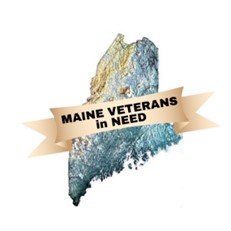 DAV Ch 11
VFW Dpt ME
AL VEFAP
Veterans Forward
Preble St
VOA NNE
Vets Inc.
MVN
MBVS
Health Affiliates ME
VA
VBA & VHA
V.E.T.S
Trailers
ELKS
ME Vet Treatment Ct
Welcome to Housing
Operation Brotherhood
And Growing!
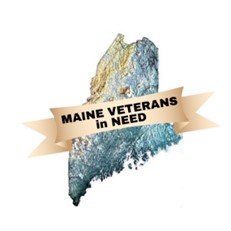 Typical Cost to Stabilize the Veteran’s situation:  
Less than $500.
117 Veterans Helped in 2024
Sample Situations:
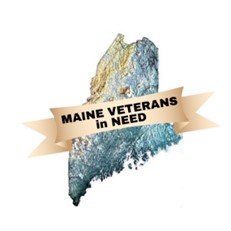 All situations where immediate resources where not available
Disabled elderly  wheelchair bound veteran with service dog (Good Samaritan) 
Bread of Life veteran, heart attack in Los Vagas (VA Case Manager)
Veteran living in his car had an accident totally his car leaving Togus on a Friday; (Lincoln County Sherriff) 
Veterans transitioning from shelter to apartment…transportation &… (Case workers and Veterans)
Gas to enable transportation  (all sources)
Heating fuel (all sources)
Immediate shelter – hotels (all sources)
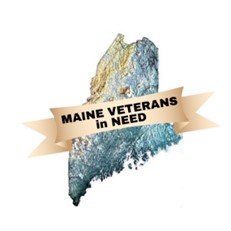 The NEED
Donations/grants without “restrictions” to enable immediate solutions to veteran’s needs
More coordination within Network
Better follow-up to know ultimate outcome
Sustainability